Муниципальное автономное дошкольное  образовательное учреждениеМуниципального образования город Ирбит "Детский сад №25"
РАЗВИВАЮЩАЯ ПРЕДМЕТНО- ПРОСТРАНСТВЕННАЯ СРЕДА
«До и после»
ВО ВТОРОЙ МЛАДШЕЙ ГРУППЕ


Воспитатель: Манцевич
Елена Николаевна
Развивающая предметно- пространственная среда –это необходимый фактор для развития ребенка
Чем богаче и насыщенней развивающая среда, тем интереснее и познавательнее в ней находиться ребенку.
Цель создания  развивающей предметно – пространственной среды
создание  условий для мотивации 
и активизации в самостоятельной 
и совместной деятельности, 
саморазвития 
и самоутверждения в ней
Виды деятельности  в рамках группового пространства
Групповое пространство разделено на з зоны:
Спокойная 
Активная
Рабочая
Организация образовательного пространства обеспечивает игровую, познавательную, исследовательскую, творческую и двигательную активность всех воспитанников, в том числе развитие крупной и мелкой моторики, участие в подвижных играх, эмоциональное благополучие во взаимодействии с предметно-пространственным окружением, возможность самовыражения детей.
Познавательная деятельность, развитие мелкой моторики
«До модернизации»
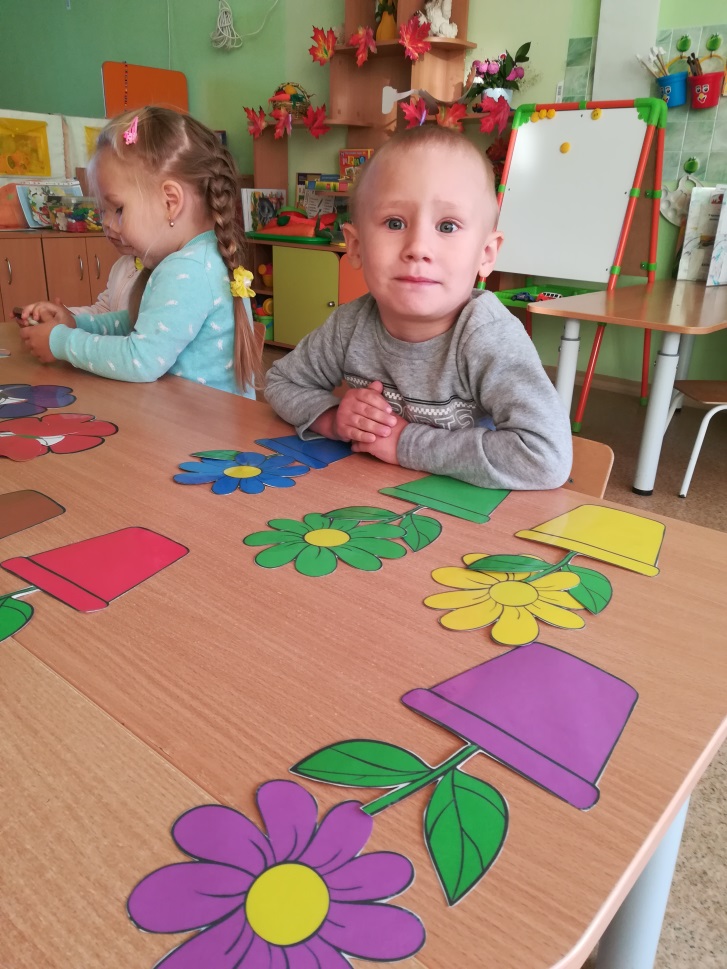 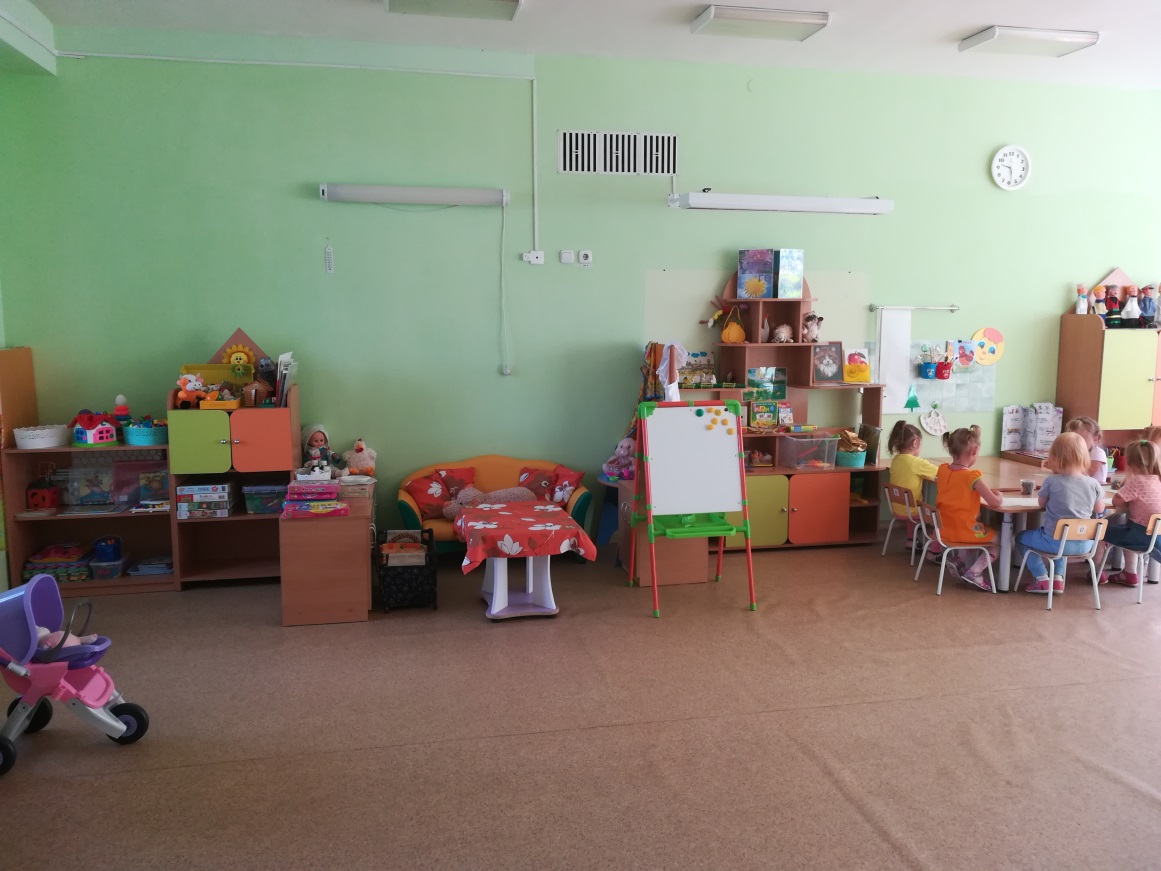 Познавательная деятельность
«После модернизации»
Стеллаж освоения операций вкладывания, наложения, соединения частей в целое.
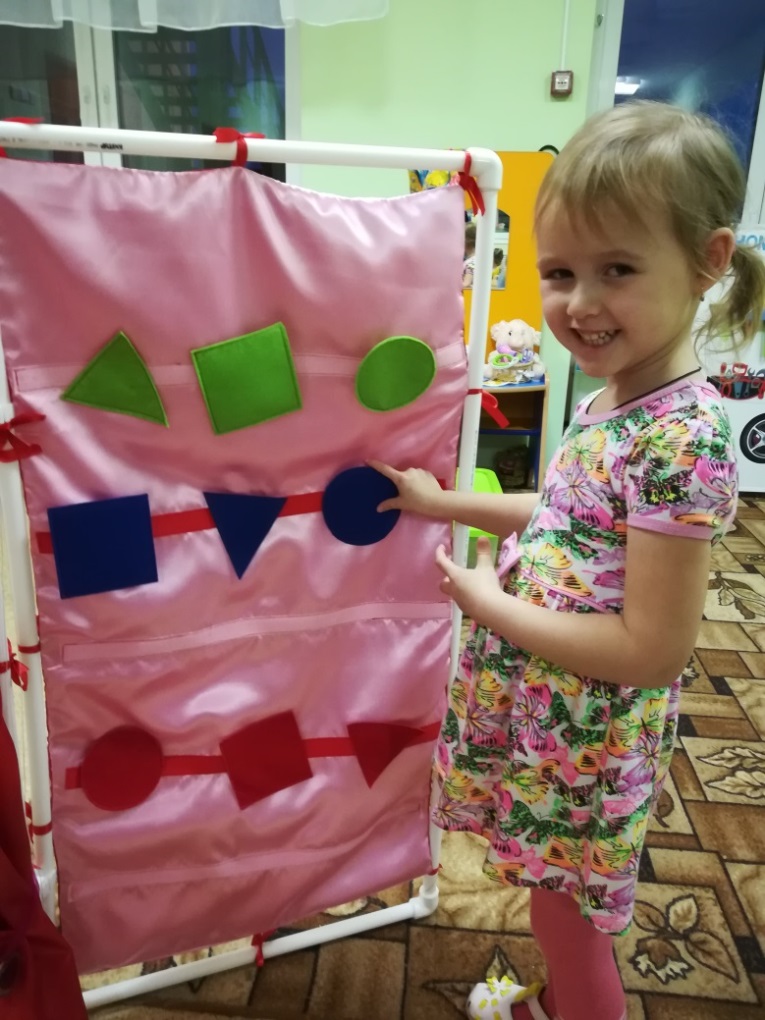 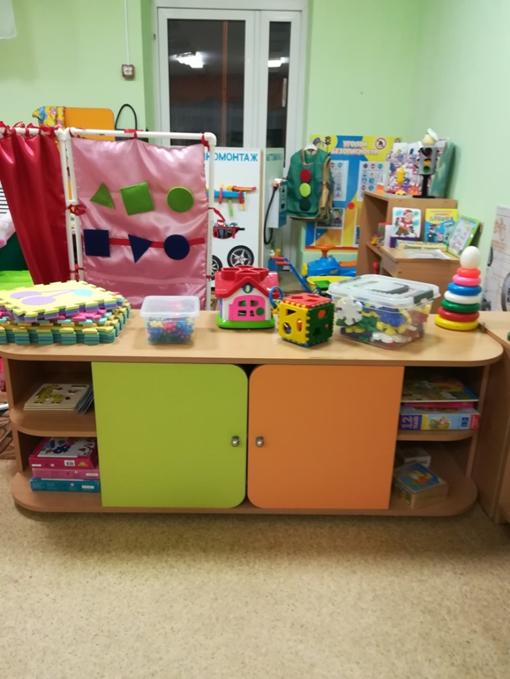 Развитие мышления и пальчиковой моторики
Развитие восприятия и внимания
Изобразительного деятельность
«До модернизации»
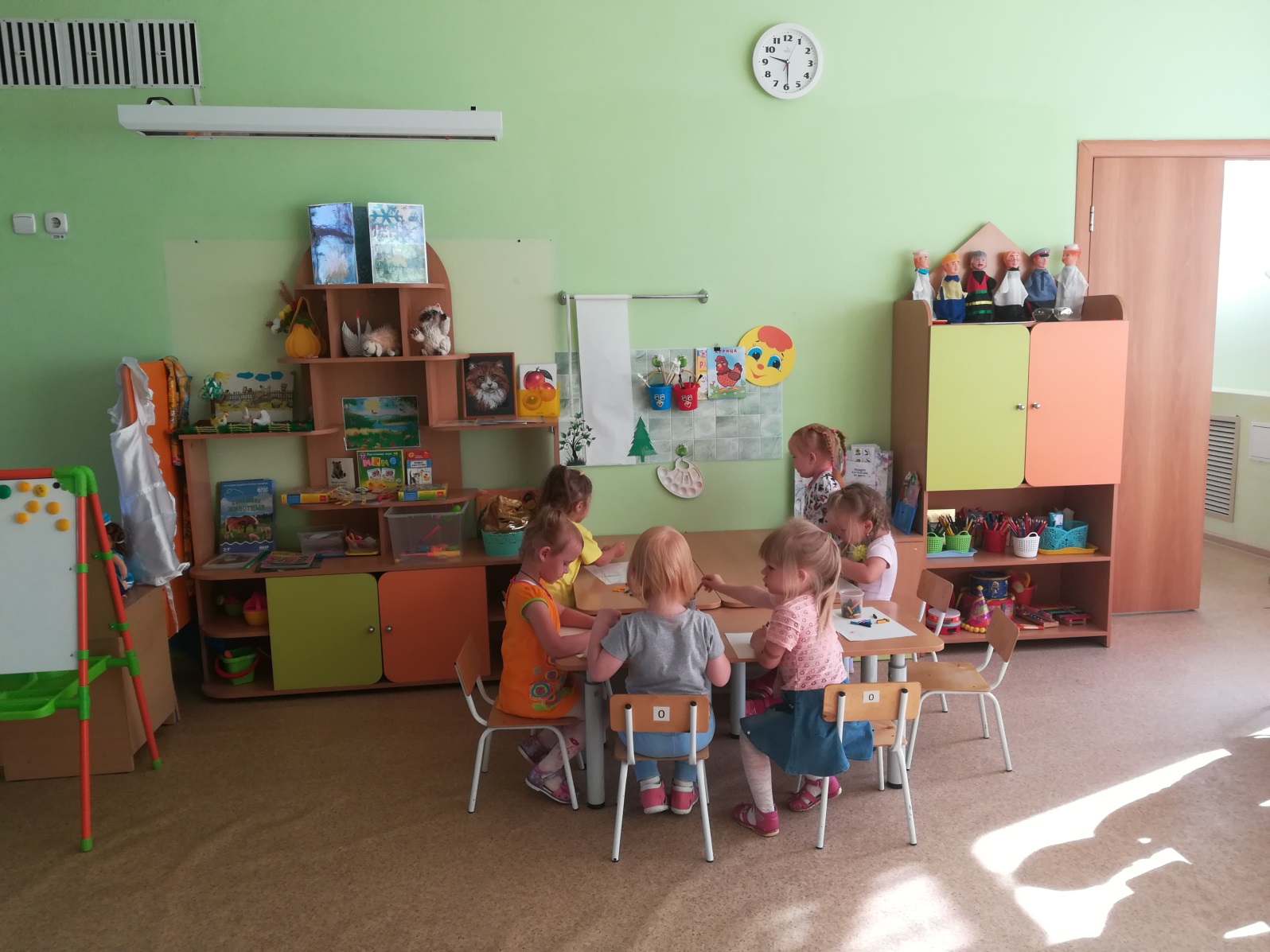 Изобразительная деятельность «После модернизации»
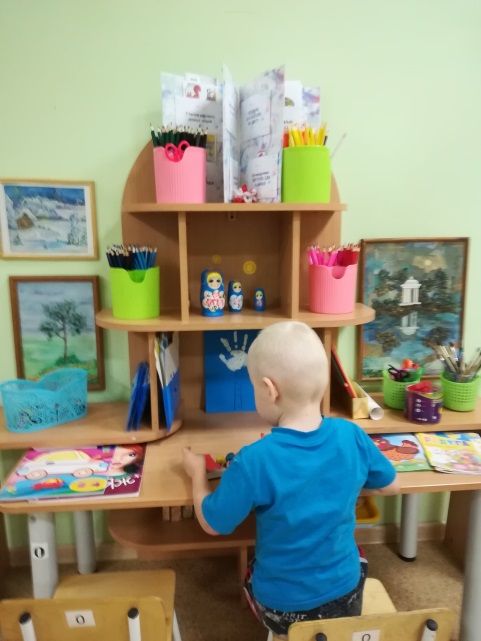 Музыкальная деятельность 
«До модернизации»
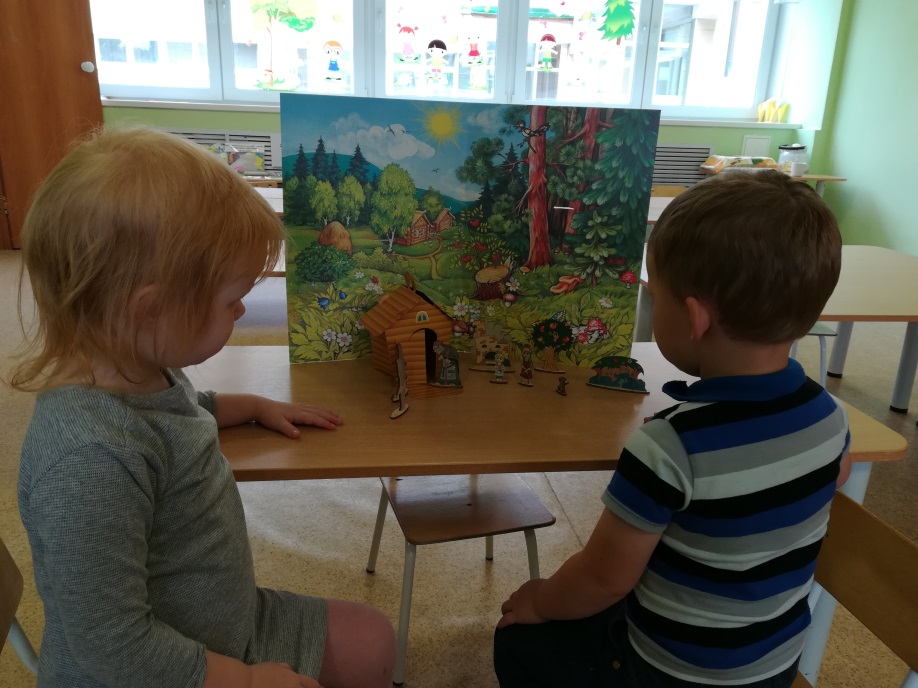 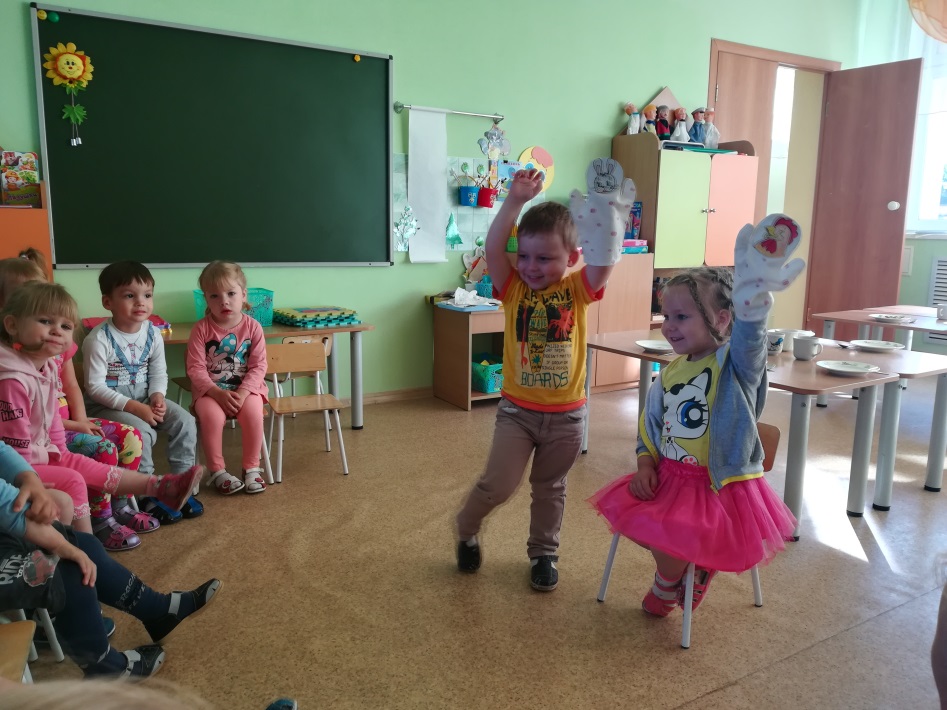 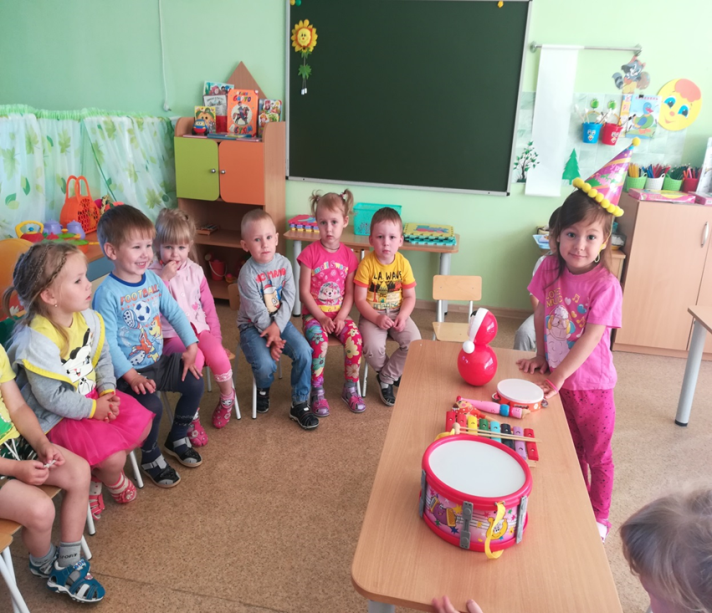 Игровая деятельность творческой игры
«После модернизации»
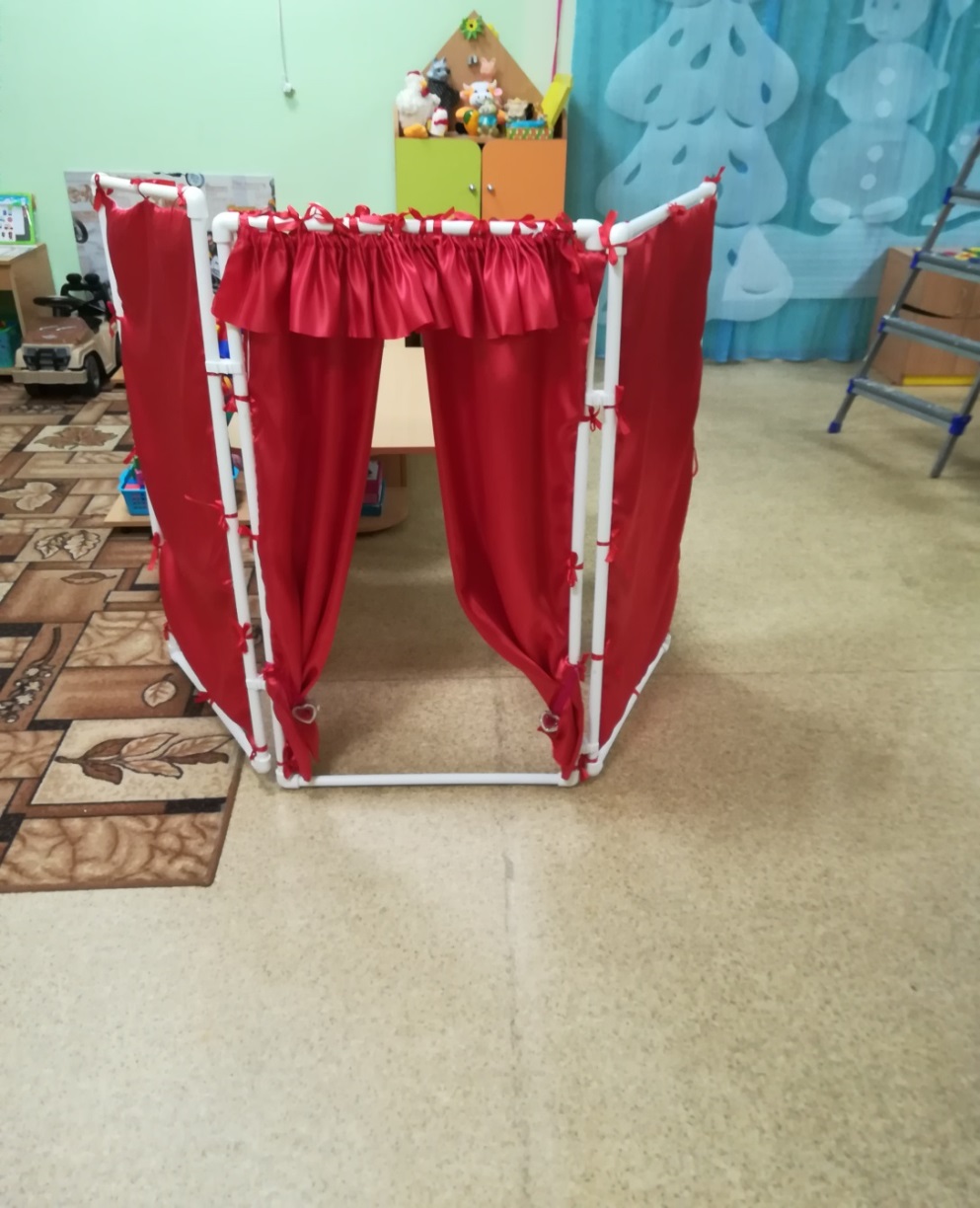 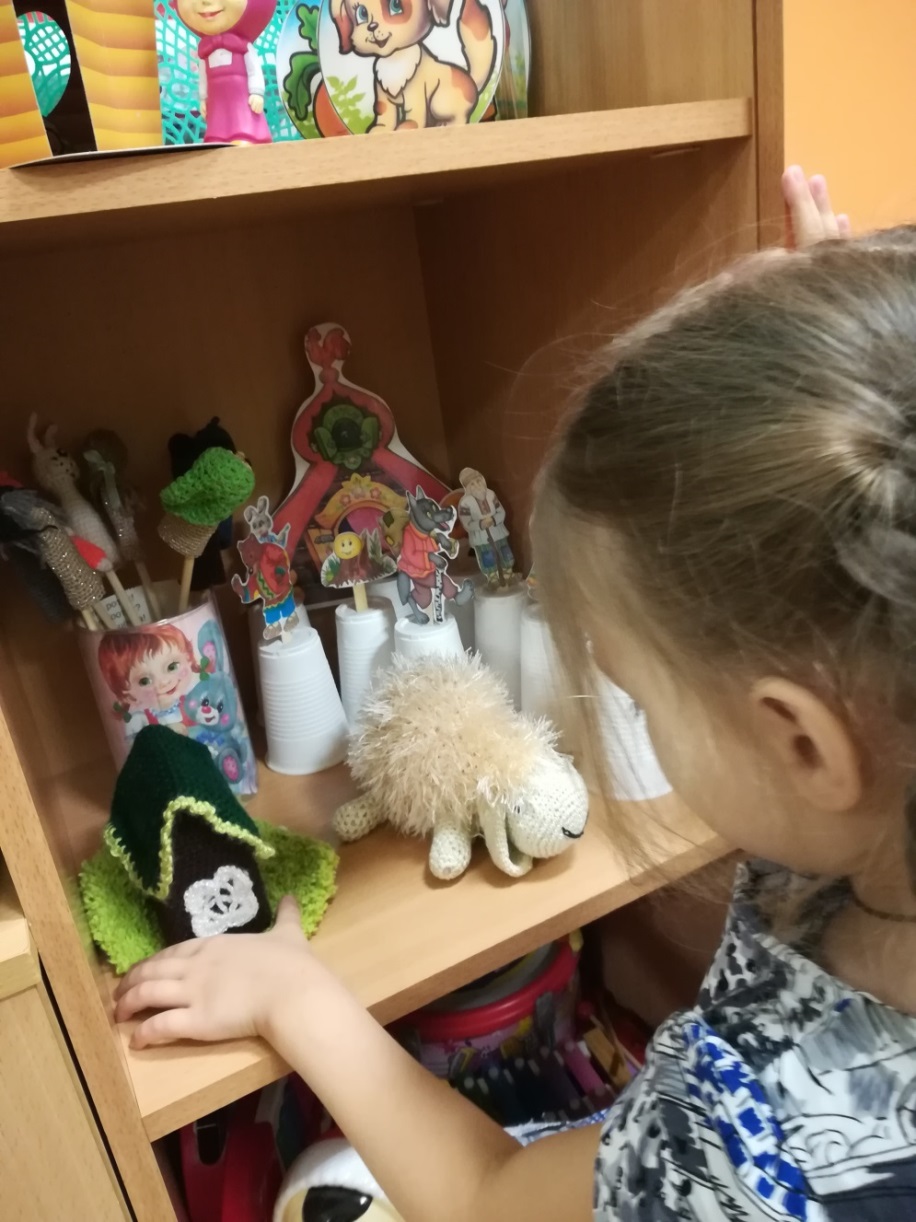 «Театральный маркет»
Музыкальная деятельность
«После модернизации»
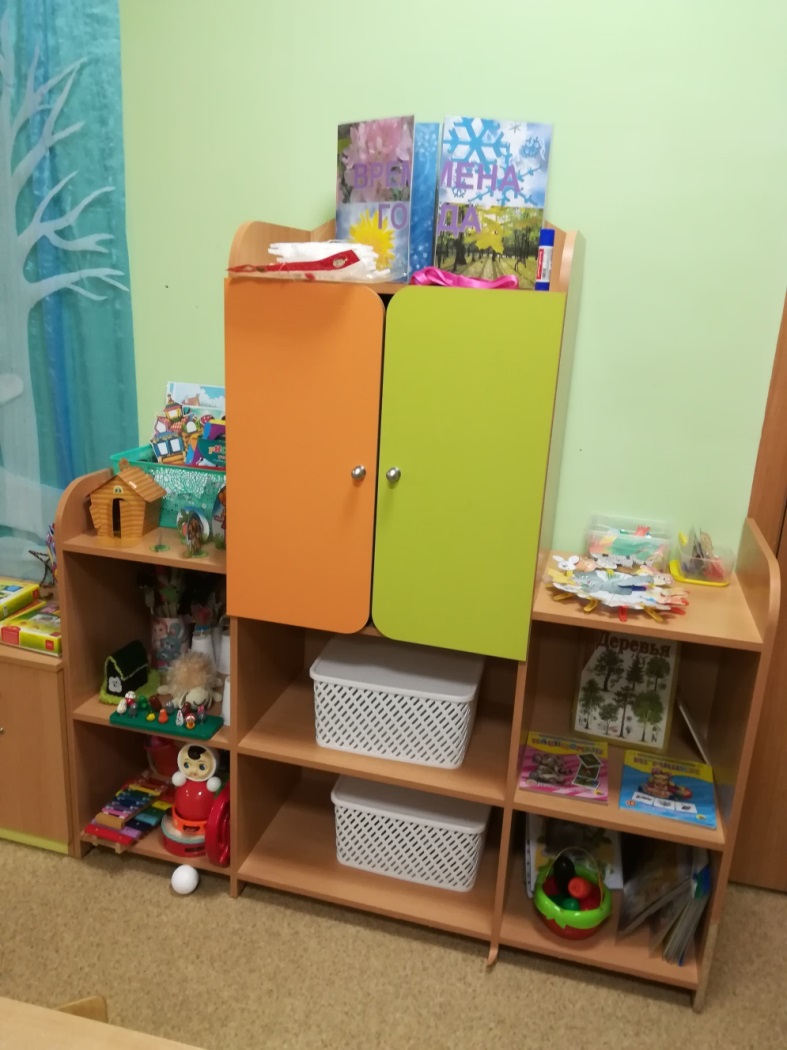 Восприятие художественной литературы и фольклора
«До модернизации»
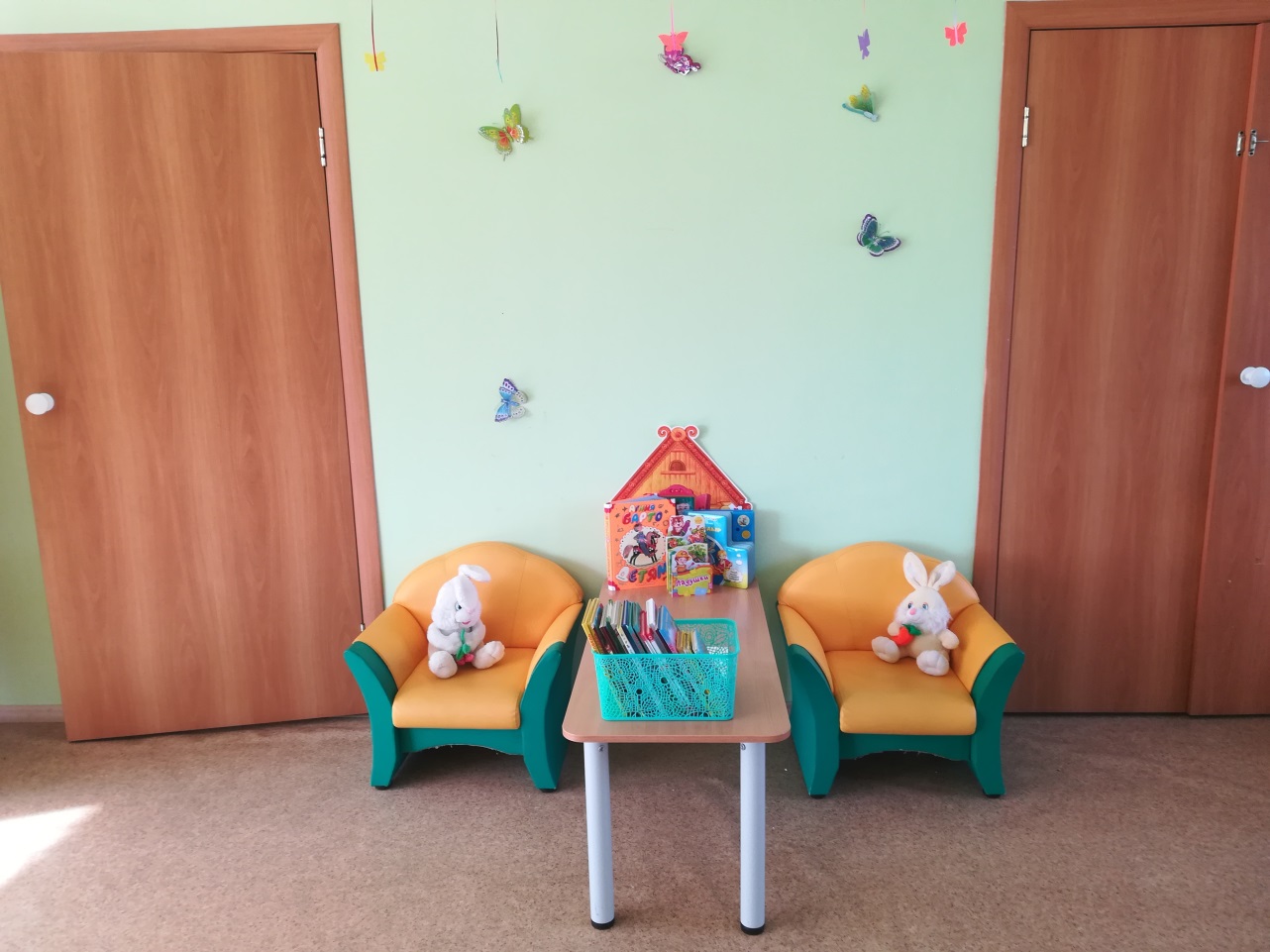 Восприятие художественной литературы и фольклора
«После модернизации»
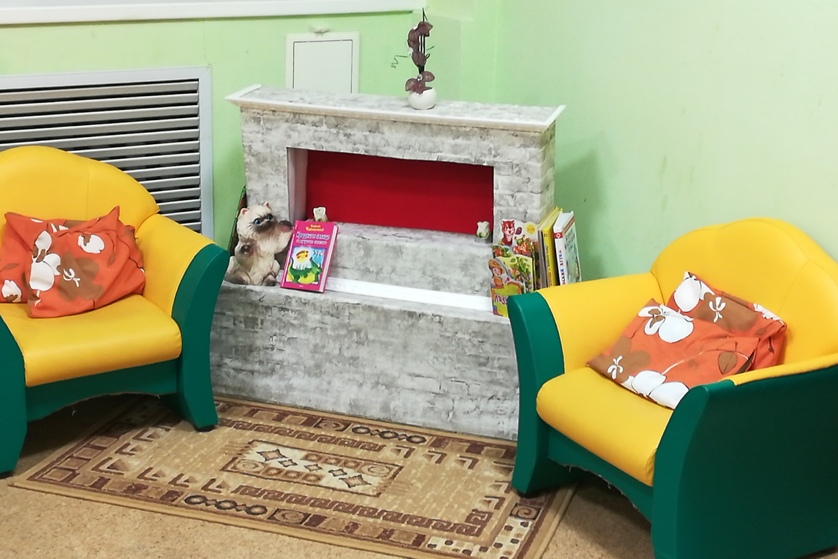 Место уединения возле камина
Игровая деятельность
«До модернизации»
Игровая и двигательная деятельность  для мальчиков
Игровая деятельность 
 для девочек
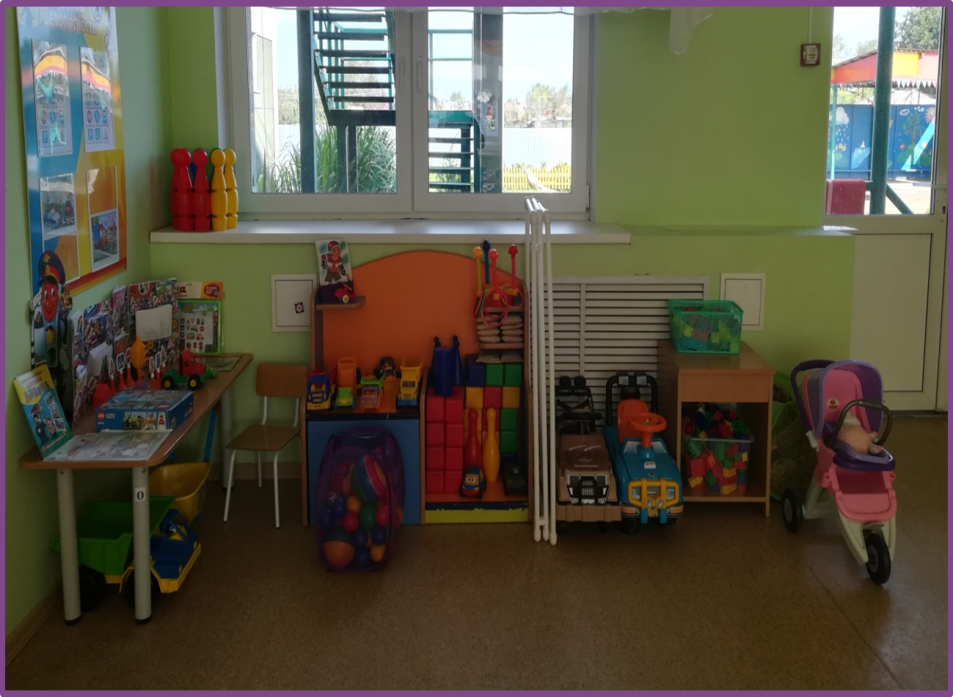 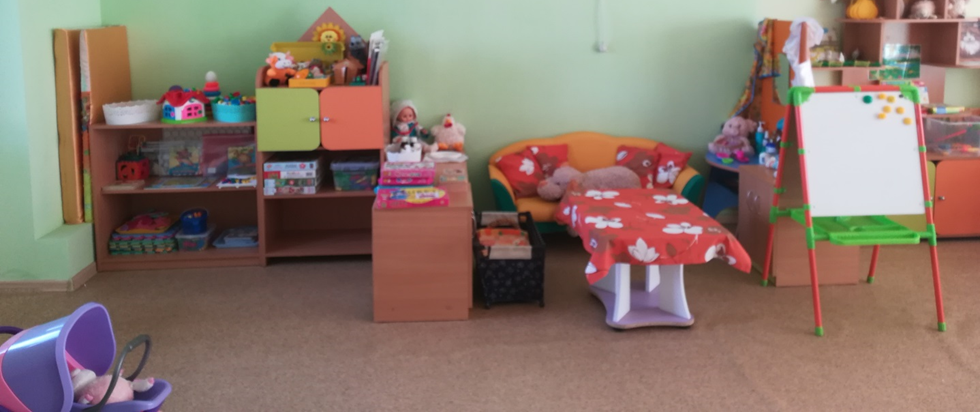 Игровая деятельность творческой игры,
                                    двигательная деятельность
                                                               «После модернизации»
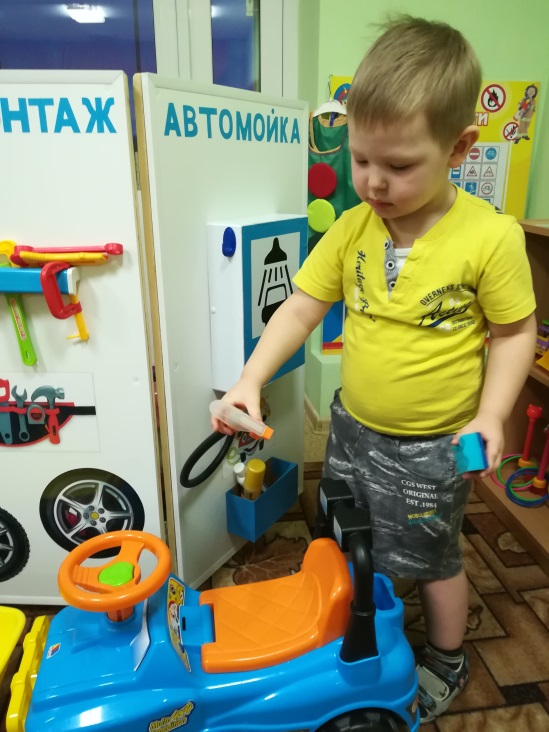 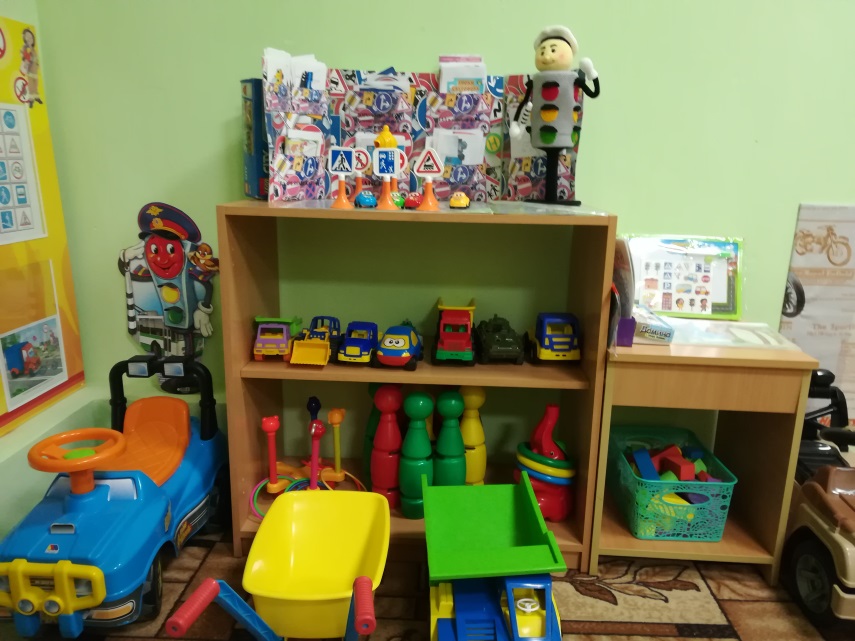 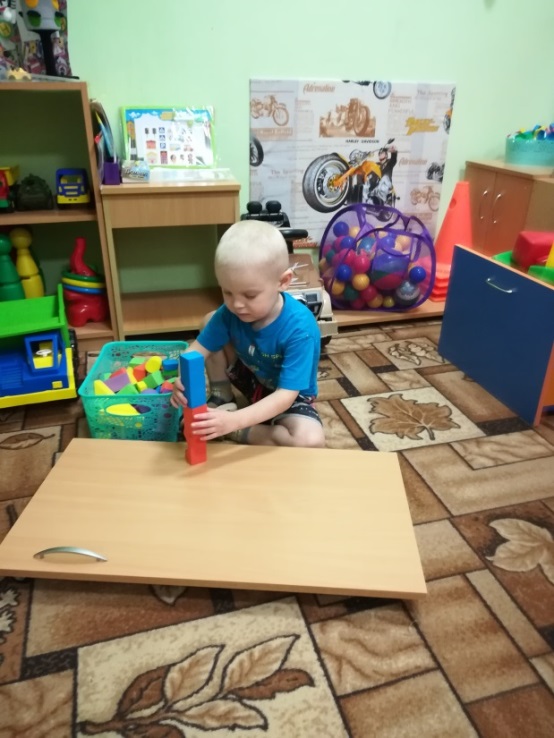 «Мастерская»
«Дорожное движение»
«Конструирование»
Игровая деятельность  творческой игры «После  модернизации»
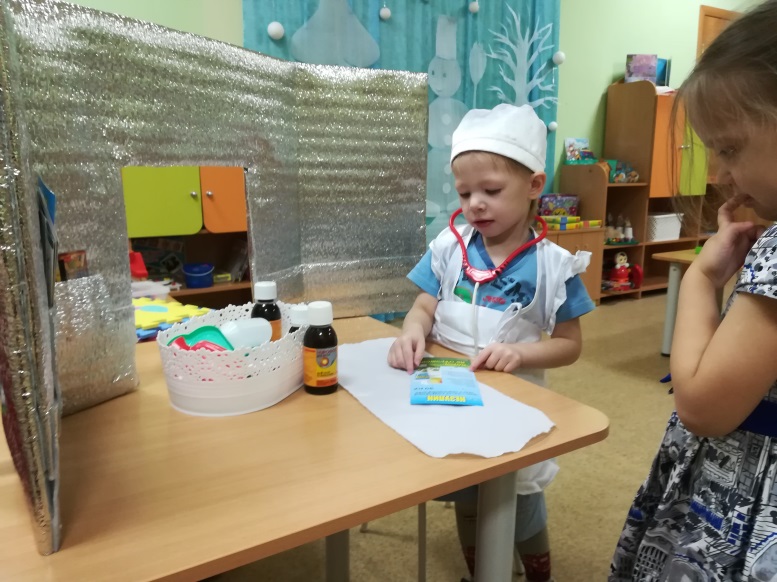 «Больница»
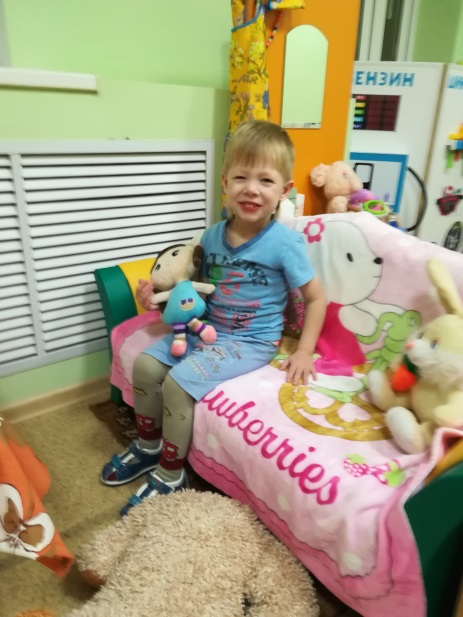 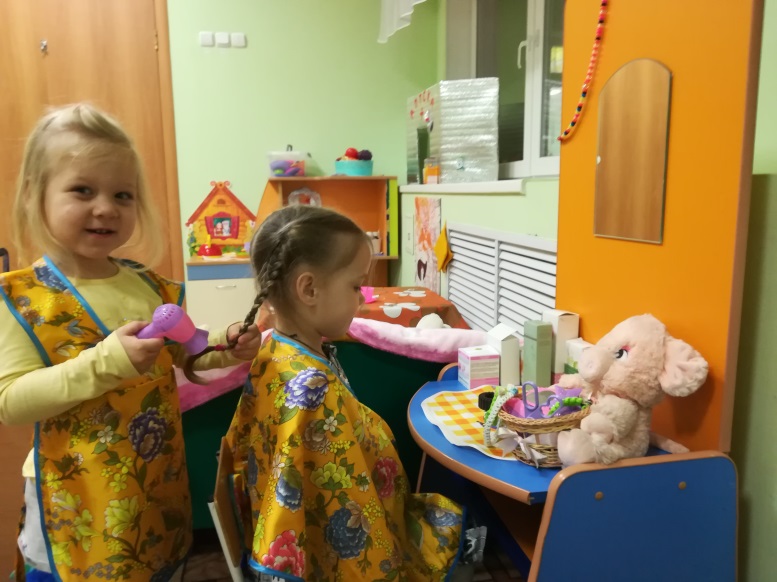 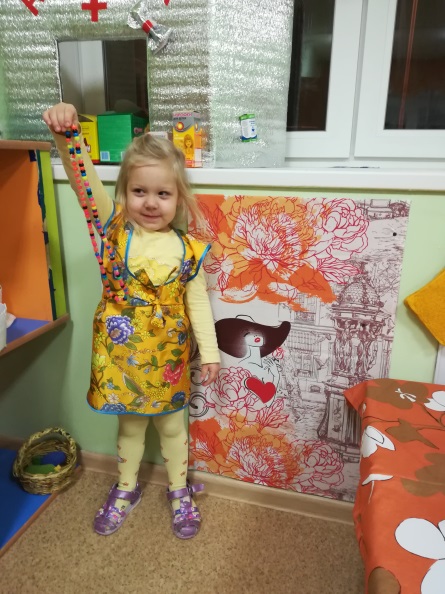 «Ряжения»
«Дом»
«Парикмахерская»
Спасибо за внимание